This talk will follow the topical structure suggested by the ABP:
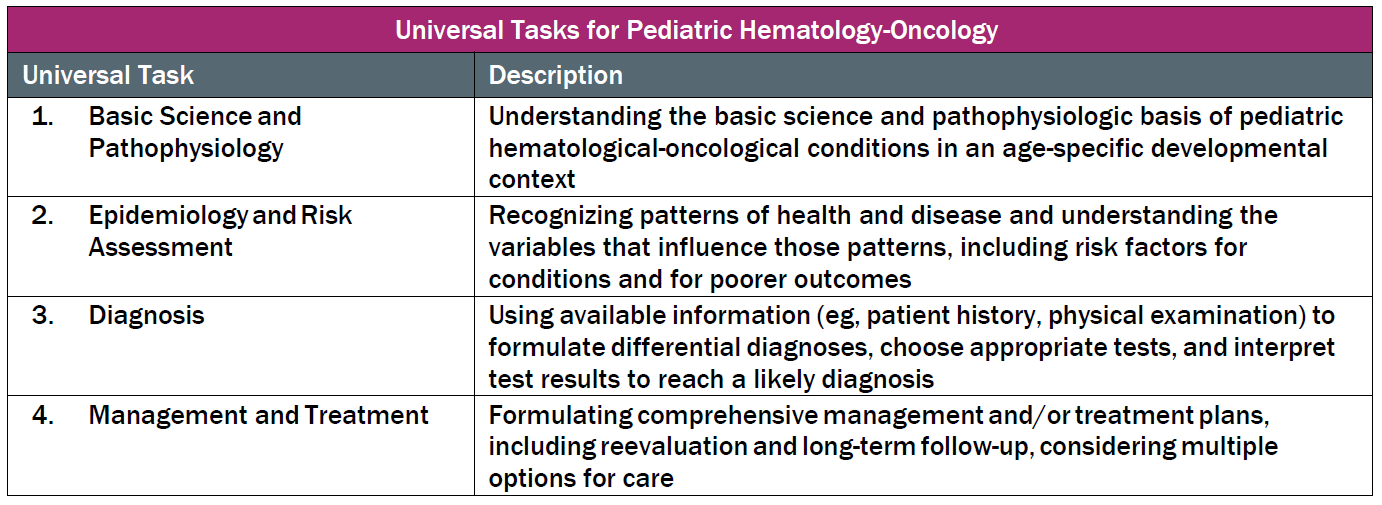 Basic Science and Pathophysiology
Epidemiology and Risk Assessment
Diagnosis
Management and Treatment
Basic Science and Pathophysiology
Epidemiology and Risk Assessment
Diagnosis
Management and Treatment
Basic Science and Pathophysiology
Epidemiology and Risk Assessment
Diagnosis
Management and Treatment
Basic Science and Pathophysiology
Epidemiology and Risk Assessment
Diagnosis
Management and Treatment
Basic Science and Pathophysiology
Epidemiology and Risk Assessment
Diagnosis
Management and Treatment